QA Elevate Virtual Retreat
October 6, 2023| Online
Finding the Fit: QM PD Pathways to Meet Institutional Needs
Welcome & Introductions
Dana Lindon-Burgett
Lead QMC - OK System
Cecelia Green
Quality Matters
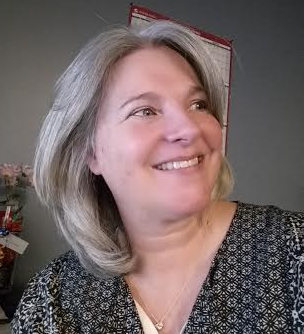 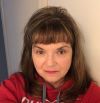 Quality Matters Professional Development
QM Pathways
New to Online Teaching
Preparing for Online: Teaching Online Certificate
Course Design & Improvement
Building Quality Assurance
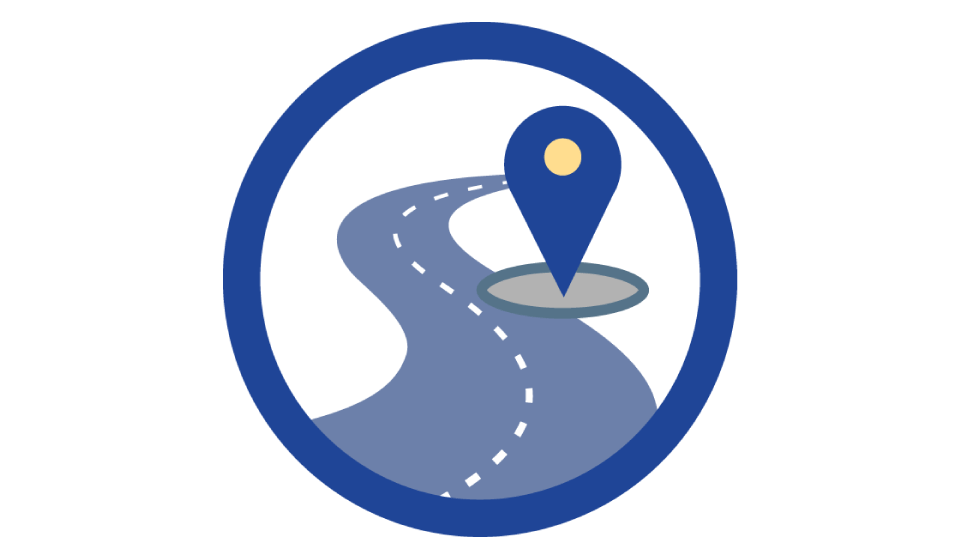 [Speaker Notes: New to Online Teaching - these  workshops learn best practices for teaching in an online environment, instructor's role/learner’s role, student engagement, and facilitating discussions. DYOC - develop one module of an online or hybrid course using the essential SRSs.

Preparing for Online (TOC) - seven workshops designed to provide the background information needed to teach online (creating presence, institutional policies, assessment, course design, technical skills, and more

Course Design & Improvement - these workshops help faculty/IDs to develop an online course or improve an online course. Participants use the essential specific review standards to develop one module of an online or hybrid course or to develop an improvement plan for an online course.

Building Quality Assurance - APPQMR and PRC, along with DYOC and IYOC]
Workshops & Courses
Applying the Quality Matters Rubric
Peer Reviewer Course
Teaching Online: an Introduction to Online Delivery
Teaching Online Certificate
Designing Your Online Course
Improving Your Online Course
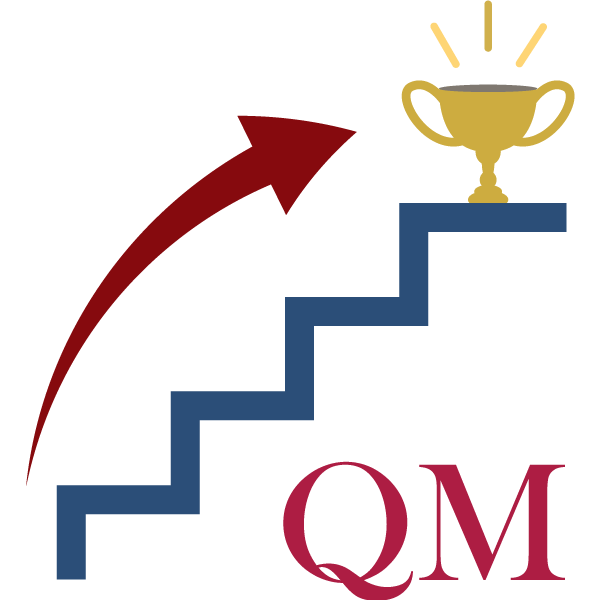 [Speaker Notes: APPQMR Best fit for faculty new to QM or faculty/IDs that want to review courses 
Peer Reviewer Course - prepares participant to become peer reviewers, participants complete an abbreviated practice review. Good for building internal capacity, doesn’t have to be certified, for also doing internal or custom reviews
TOL -good for faculty that are just transition to online, adjuncts, introductory - lower level, more doable for adjuncts
TOC - Includes seven workshops that,  take this series when it fits in your time frame, do not want to take all at one time, it is an 11 week commitment
DYOC - faculty develop one module using the essential SRSs of an online course they will be designing. 
IYOC - faculty develop a course improvement plan using the essential SRSs

Institutional cohorts - having your own facilitators (APP, DYOC, IYOC)

Choose the modality (online, f2f, or virtual) for all of these except the PRC, only available online]
Standards-Based Workshops
Great for a deeper dive on a specific topic
Faculty self-identify their needs, such as:
Accessibility
Creating Measurable Objectives
Alignment
Getting learners started 
Institution - frequently missed SRSs
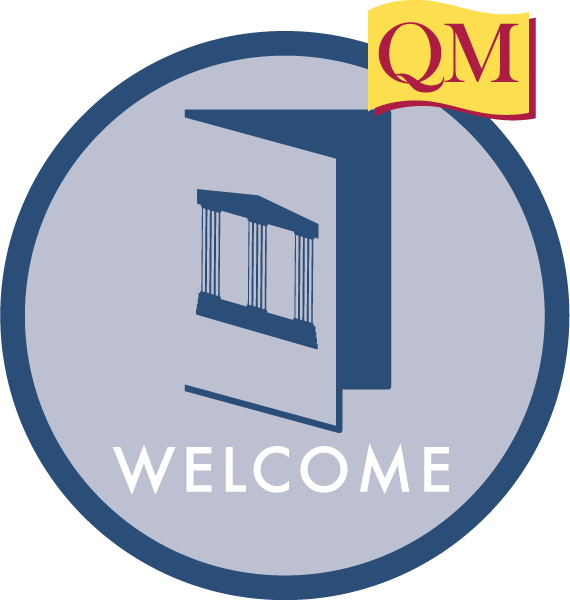 [Speaker Notes: Frequently missed SRSs, (SRS 2.1, 2.2 Connecting learning objective and assessments), (SRS.8.3, 8.4 - Addressing Accessibility and Usability)]
Independent vs Public
Independent: A dedicated session for your institution or system
The institution or system needs a certified facilitator for the workshop and modality (APPQMR, DYOC, & IYOC - F2F/Virtual and Online)
IYOC & DYOC - institution needs to purchase a supplemental license
Can incorporate institutional practices, answer institution-specific questions (LMS, policies, etc.)
You will need to advertise the session 
QMC can enroll participants or they can enroll
Online - technology fee
F2F/Virtual - no fees (f2f - workbook and materials)
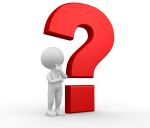 Independent vs Public
Public: A scheduled PD session that any QM member can enroll in
Faculty and Staff can choose the date (and modality) that works best for them
No room or session for you to schedule; fewer logistics
Allows faculty to collaborate with their colleagues at other institutions
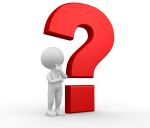 Dedicated
Dedicated: A dedicated workshop for your institution or a TOC cohort
Can conduct as a cohort group for a department, online degree program, etc.
You select the start date
QMC can register participants or they can register themselves
Modality - Choosing the Best-Fit
Onsite/F2F: 
Best when faculty are already on campus
Creates a great “cohort” feel or “campus community” environment
Can have other staff sit in to help answer questions (IT, IDs, etc)
Additional logistics (schedule appropriate room, etc.) & potentially carries add’l costs (lunch, purchase workbooks, purchase folders, etc)
Choosing the Best-Fit Modality
Synchronous/virtual:
Best when faculty are geographically dispersed
Should be comfortable using Zoom for learning and have reliable technology
Need to be able to dedicate a half day or full day (or two half-days)
Immerses faculty in the student perspective of being in a synchronous online learning environment
Choosing the Best-Fit Modality
Asynchronous:
Allows for work to be spread out, requires more time, due to activity completions
“Deeper dive” that might provide a better foundation for the PRC, etc.
Immerses faculty in what it’s like to be an online student in an asynchronous learning environment
Best for busy schedules that prohibit a full-day workshop
Good for geographically-dispersed faculty
Selecting the right PD
Things to consider:
QA/QM Implementation goals
Specific Needs of faculty/staff
Aligned institutional efforts, like Accreditation
[Speaker Notes: Needs analysis - instructors are more likely to engage in and benefit from professional development that is targeted to their specific needs. It is important to include all relevant stakeholders when deciding what PD will meet the needs of your quality assurance goals and implementation.
Quality Assurance Implementation - does the pd align with your goals
Specific Needs of the faculty/staff  - Format - time - rigor - content]
Determining the Need
Faculty and Online Staff often have different needs or goals
You can do a basic needs analysis by:
Asking faculty/staff to identify areas of interest or improvement (design, revision, teaching, alignment, accessibility, etc.)
Running a data report on frequently-missed Specific Review Standards
Oklahoma System
Statewide Outcomes
Meet SARA & SREB expectations
High quality standards for Higher Education across our state.
Our Purpose & Goals
Professional Development Path for faculty – Readiness & Improvement
Cultural Focus on Quality & Best Practices
Meet HLC & accreditation expectations regarding Course Offerings (Course Reviews)
Affiliate Outcomes
Learner Outcomes
Improved learning in Online & Hybrid formats
Increased retention & satisfaction
Our Pathway Needs
Introduce Faculty to Intentional Design
Learner Focused and Student-Centered 
Awareness of Research-Based Best Practices
Improve Course Design = Greater Student Success
IYOC
DYOC
APPQMR
DESIGNING A NEW ONLINE COURSE
INTRODUCTION TO QM
INTRODUCTION TO ONLINE
PEER REVIEWER PREP
IMPROVING THEIR OWN ONLINE COURSE
CURIOUS ABOUT ONLINE
REMOTE COURSES
PEER REVIEWER PREP
NEW COURSE TO DEV.
NEW COURSE ASSIGNMENT
NEW ONLINE TEACHING
MUST HAVE ASSIGNED
LEAVE WITH A PLAN
EXISTING ONLINE COURSE
SELF-REVIEW TOOL
APPLICATION OF RUBRIC
PRE-REVIEW
LEAVE WITH A PLAN
Benefits of Independent Session
Scheduling flexibility
Length of session
Timing of session
Cost savings 
Technology fee
Facilitator fee negotiable 
Direct pay or Institution pay
Types of Course Reviews
Official QM Reviews
 for Certification
Unofficial/Informal Reviews
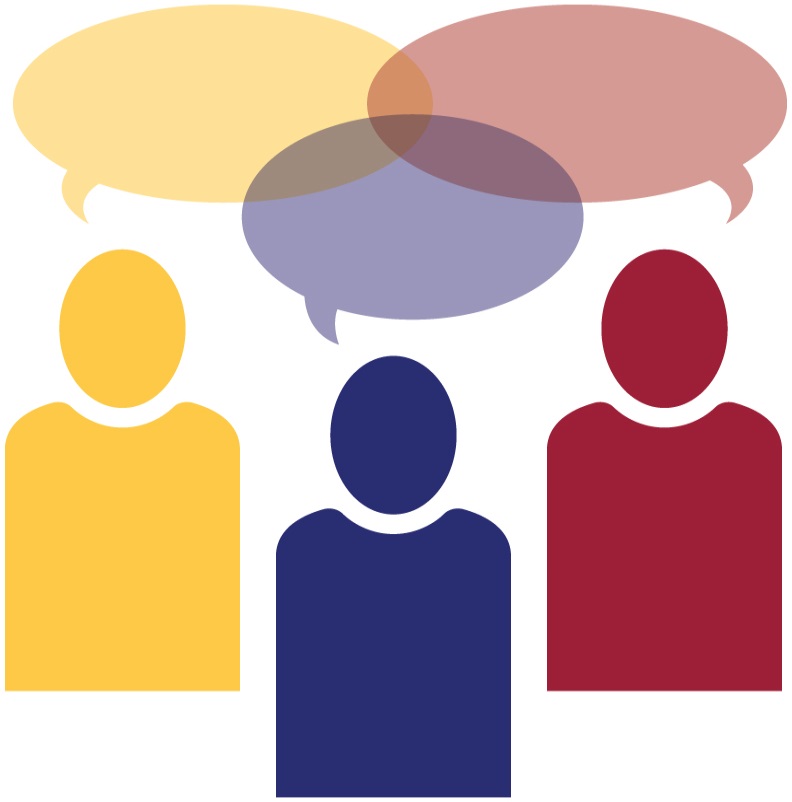 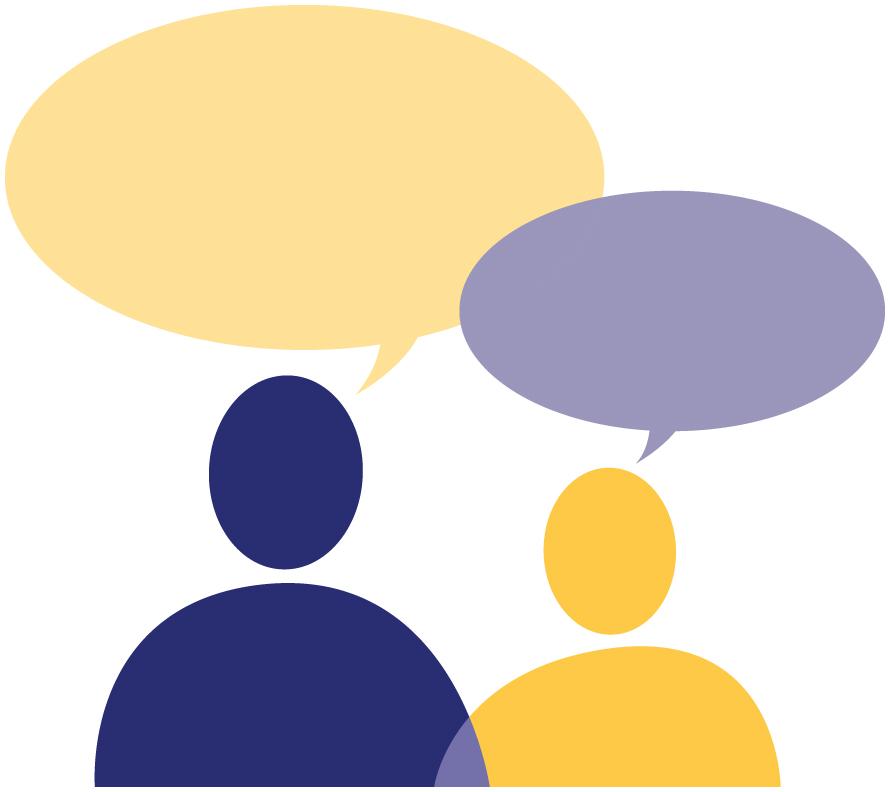 Independent Options
Official Subscriber Managed
Without a Course Review Manager $100
With a Course Review Manager $0
Determine your own reviewer fees
Unofficial 
MyCR–Custom Review
Great Professional Development & Pre-Review Activity
Next Steps
Next Steps
Communicate with all stakeholders
Review the Quality Matters website
Reach out to Nancy Ragias or Amanda Harner with Quality Matters
Reach out to Marijane Hakun,
[Speaker Notes: Takeaway handout 
Conversation with the appropriate staff/faculty about what are the goals for our courses and student success
Conversation with Nancy 
Review the QM webpage - QM Professional Development Pathways (https://qualitymatters.org/qa-resources/resource-center/articles-resources/QM-professional-development-pathways)]
Q&A
Email: 
cecelia.green@qualitymatters.org

dlindon@rose.edu
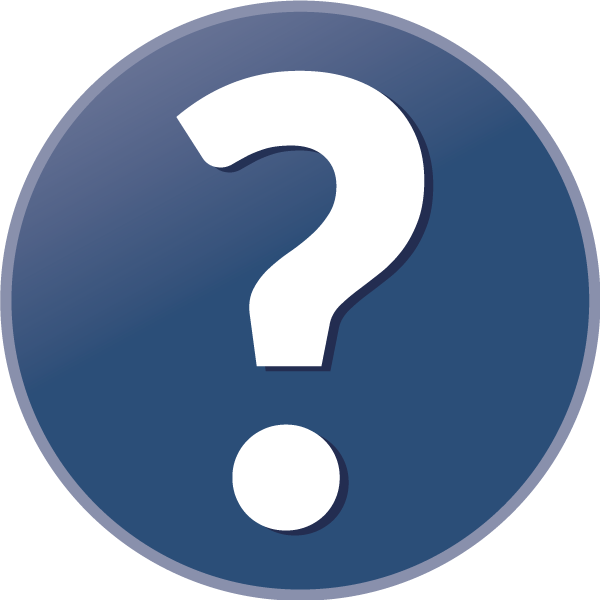